Figure 1. (a) Procedure used in all our EEG and behavioural experiments, showing the sequence of events ...
Cereb Cortex, Volume 14, Issue 6, June 2004, Pages 619–633, https://doi.org/10.1093/cercor/bhh023
The content of this slide may be subject to copyright: please see the slide notes for details.
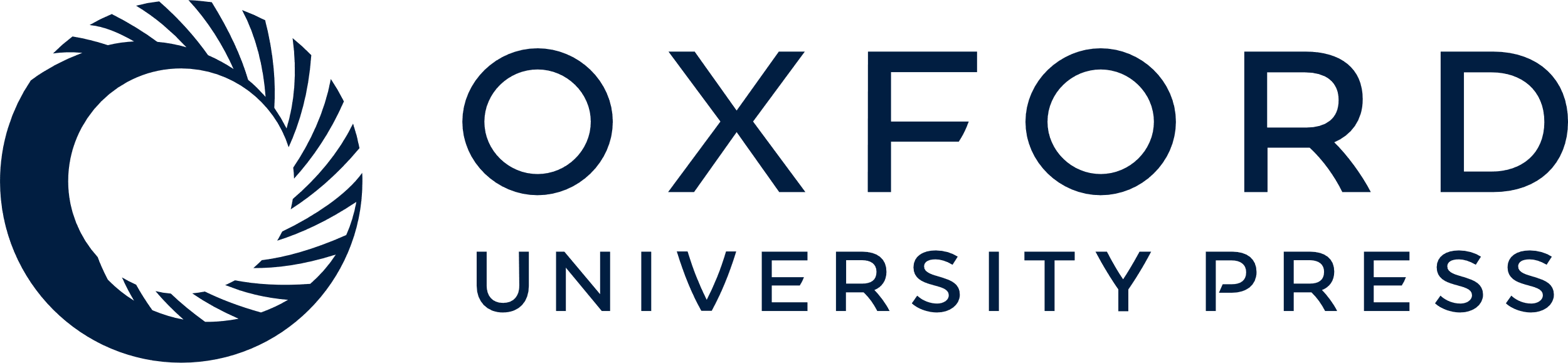 [Speaker Notes: Figure 1. (a) Procedure used in all our EEG and behavioural experiments, showing the sequence of events within a trial. (b) The four different face pair conditions (fear–neutral, neutral–fear, neutral–happy and happy–neutral) that served as exogenous cues. The spatial distance and coordinates of the face relative to the fixation cross are shown. (c) The mean face images for fearful (left), happy (middle) and neutral (right) conditions as computed by overlapping and averaging all faces with the same expression (n =10). There was no conspicuous difference in low-level properties (e.g. luminance, size and spatial frequency) for the different emotional face conditions, as confirmed by further quantitative analyses (see Materials and Methods).


Unless provided in the caption above, the following copyright applies to the content of this slide:]